ক্লাস নং-9
মাল্টিমিডিয়া ক্লাসে সবাইকে  
স্বাগতম
[Speaker Notes: স্বাগতম এবং শেষের স্লাইডে কনটেন্ট সম্পর্কিত ছবি হলে ভালো হয়।]
পরিচিতি
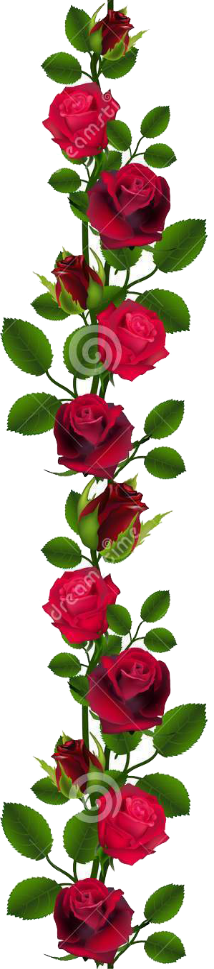 পলাশ কান্তি মজু্মদার
বিএসসি(টেক্সটাইল), এমএসসি(সিএসই), এমএড
ইনস্ট্রাক্টর
জাতীয় পর্যায়ের শ্রেষ্ঠ শিক্ষক(কারিগরি)-২০১৭ ও ২০১৯
চাঁদপুর জনতা হাই স্কুল এন্ড কলেজ
কুমিল্লা সদর দক্ষিণ, কুমিল্লা-৩৫০০
মোবাইল নং- 01878-080572
Email- sp.mazumder78@gmail.com
শ্রেণি	: নবম
বিষয়	: ড্রেস মেকিং-১
পত্র	: প্রথম
অধ্যায় : পঞ্চম
সময়	: ৫০ মিনিট
তারিখ 	:
[Speaker Notes: এই স্লাইডটি হাইড করে রাখতে পারেন আবার শিক্ষক ইচ্ছে করলে দেখাতেও পারেন।]
ছবিটির দেখ এবং বল নিচের পোশাকটির নাম কী?
কোন পোশাকের কাপড় কর্তন করার জন্য ড্রইং করা হয়েছে?
প্রিয় শিক্ষার্থীরা, চিত্রের খন্ডাংশগুলো লক্ষ্য করে দেখ!
বেবি ফ্রকের কাপড় কার্তন করার জন্য!
আজকের পাঠের বিষয়
বেবি ফ্রক কাটিং
পাঠ: ৫.১, বোর্ড বই পৃষ্ঠা: ১৮৯-১৯১
6
[Speaker Notes: শিক্ষকঃ তাহলে এসো আজ আমরা ফ্রক কাটিং নিয়ে আলোচনা করি।]
এই পাঠ শেষে শিক্ষার্থীরা...
বেবি ফ্রক কী তা বলতে পারবে;  
বেবি ফ্রকের প্রয়োজনীয় পরিমাপগুলো বলতে পারবে; 
বেবি ফ্রকের প্যাটার্ন অংকন করতে পারবে; 
বেবি ফ্রক কাঁটার প্রক্রিয়াটি বর্ণনা করতে পারবে।
[Speaker Notes: এই পাঠের উদ্দেশ্য উক্ত শিখনফল অর্জন করা।]
বেবি ফ্রক কী?
ছোট মেয়েদের সবচেয়ে পছন্দনীয় পোশাক হলো বেবী ফ্রক। ১-৩ বছর বয়সের মেয়েরা সাধারণত পোশাকটি বেশি ব্যবহার করে থাকে। ছোট ছোট মেয়েরা পোশাকটি পরিধান করে বলেই এর নামকরণ হয়েছে বেবী ফ্রক। বেবী ফ্রক বিভিন্ন ডিজাইনে তৈরি করা যায় এবং বিভিন্ন উপকরণ এবং নকশা এঁকে সেলাই করে বেবী ফ্রককে আকর্ষণীয় করে তোলা যায়। কোন কোন বেবী ফ্রকের বুকে কুঁচি যুক্ত থাকে আবার কোন কোন আবার কোন কোন বেবী ফ্রকের কোমরে কুঁচি যুক্ত থাকে।
বেবি ফ্রক তৈরির বিভিন্ন অংশের পরিমাপ নিম্নে দেওয়া হলো-
একটি প্রমাণ সাইজ ফ্রকের পরিমাপ সমূহ-
যথা-
 লম্বা	= ২২ ইঞ্চি
 বুকের পরিধি	= ২৪ ইঞ্চি
 কোমর 	= ২২ ইঞ্চি
 পুট/কাঁধ	= ৯ ইঞ্চি
 হাতার লম্বা	= ৫ ইঞ্চি
 মুহুরী 	= ৮ ইঞ্চি
বডি অনুযায়ী বেবি ফ্রক তৈরির জন্য প্রয়োজনীয় প্রচলিত কিছু পরিমাপ!
সময়: ৩ মিনিট
একক কাজ
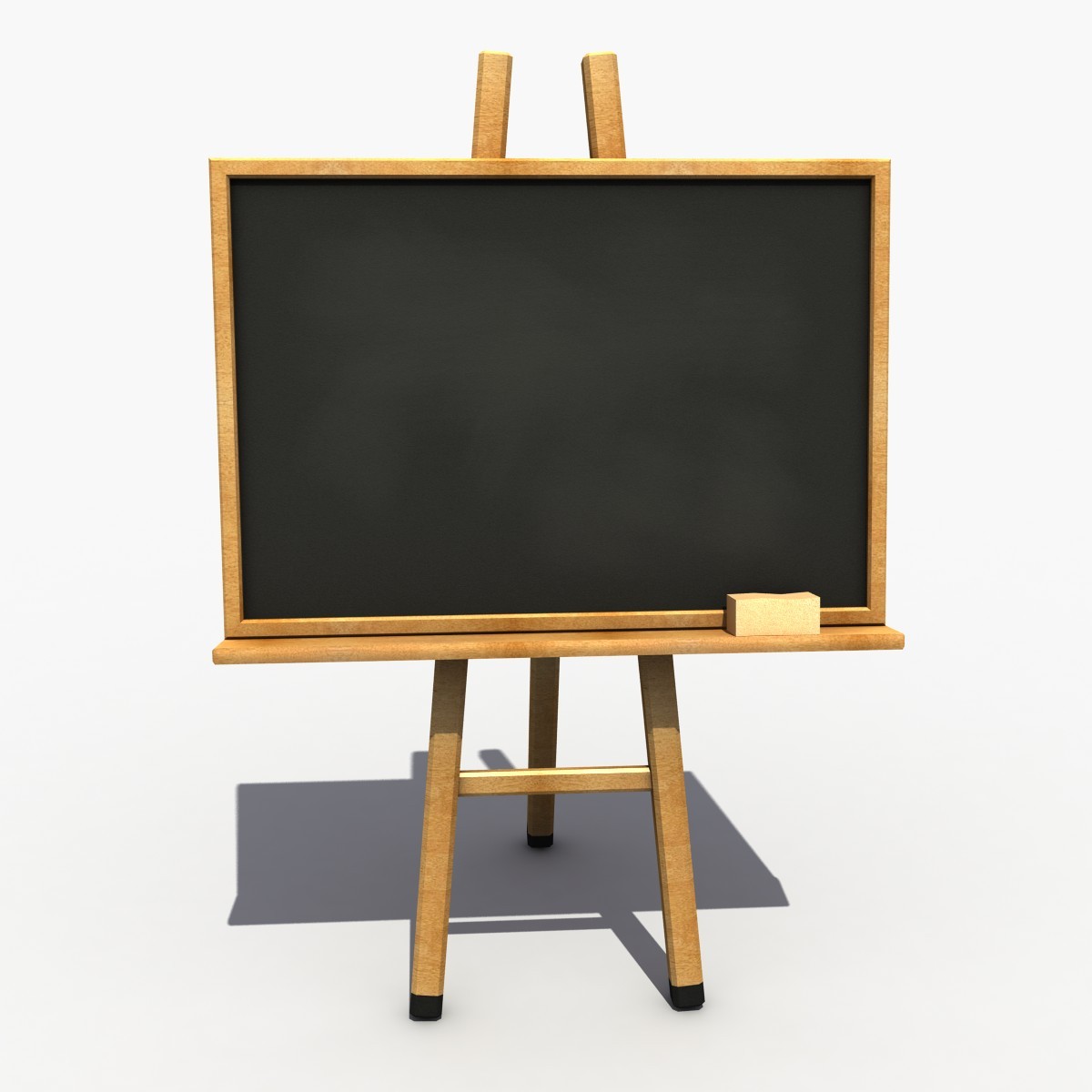 বেবি ফ্রকের প্রয়োজনীয় পরিমাপ গুলো উল্লেখ কর?
[Speaker Notes: শিক্ষক ইচ্ছে করলে নিজের ইচ্ছে মত একক গ্রহন করতে পারেন অথবা জোড়ায় কাজ দিতে পারেন।]
বেবি ফ্রকের প্যার্টান তৈরির চিত্র অংকন!
বেবি ফ্রকের বডি কাটিং!
প্রিয় শিক্ষার্থীবৃন্দ,  বেবি ফ্রক কীভাবে কাটিং ও সেলাই করতে হয় তা দেখে নিই!
Link: https://www.youtube.com/watch?v=_fEIn97bBHw
সময়: 5 মিনিট
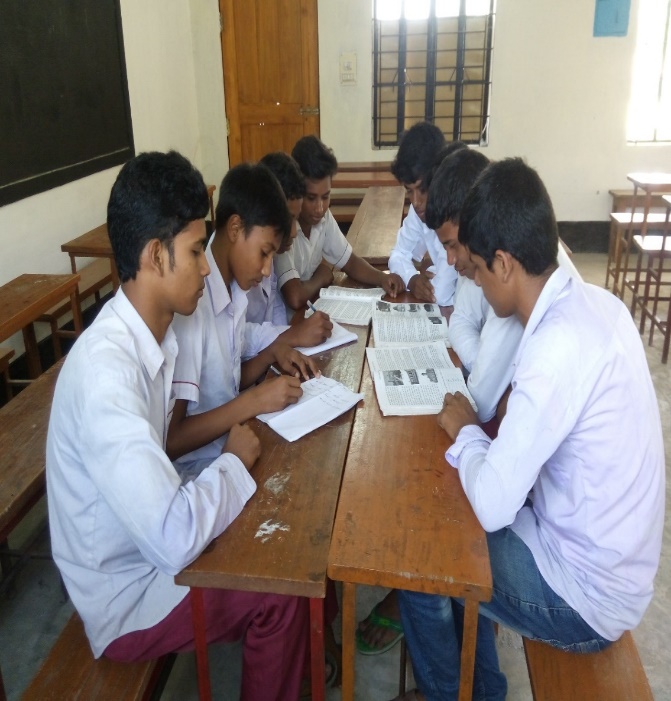 দলগত কাজ
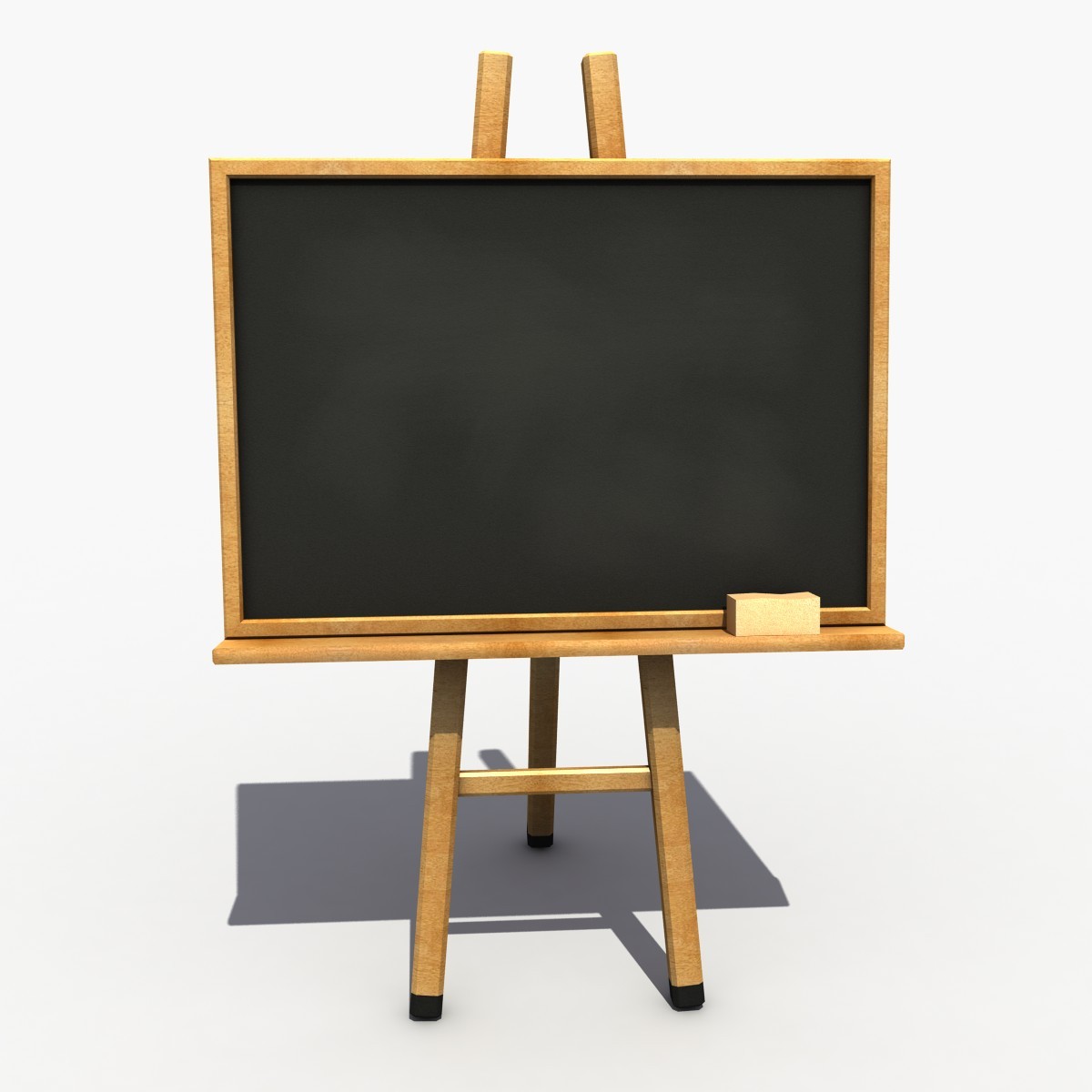 বেবি ফ্রক কাটিং এর ধারাবাহিক ধাপ বর্ণনা কর।
[Speaker Notes: দলগত কাজ দেওয়ার আগে শিক্ষার্থীদের মিশ্র পদ্ধতিতে দল গঠন করে নিবেন।]
সময়: 2 মিনিট
আবার চেষ্টা কর
উত্তর সঠিক হয়েছে
মূল্যায়ন
1. বেবি ফ্রক কাদের পছন্দের পোশাক?
খ. ছেলেদের পোশাক
ক. শিশুদের পোশাক
গ. ছোট মেয়েদের পোশাক
ঘ. বড় মেয়েদের পোশাক
2. একটি বেবি ফ্রকের কয়টি পরিমাপ গ্রহণ করতে হয়?
খ. ৬ টি
ক. ৫ টি
গ. ৭ টি
ঘ. ৮ টি
[Speaker Notes: উত্তর গুলোতে ক্লিক করলে সঠিক উত্তর পাওয়া যাবে।]
সময়: 2 মিনিট
মূল্যায়ন
বেবি ফ্রকের কোন আংশে কুচি দেওয়া হয়?
৪-৫ বছরের বেবি ফ্রকের  ঝুল বা লম্বা কত ইঞ্চি হয়?
[Speaker Notes: ১। ফ্রকের কোমরের অংশে কুচি দেওয়া হয়; ২। ঝুল বা লম্বা ১৮” ইঞ্চি।]
বাড়ির কাজ
একটি বেবি ফ্রকের বিভিন্ন অংশের প্যাটার্ন তৈরির নিয়ম উল্লেখ কর।
[Speaker Notes: বাড়ির কাজ অন্যান্য শ্রেণি কাজের উপর ভিত্তি করে দিতে হবে।]
ডিজিটাল শ্রেণিতে সবাইকে ধন্যবাদ
[Speaker Notes: স্বাগতম এবং শেষের স্লাইডে কনটেন্ট সম্পর্কিত ছবি হলে ভালো হয়।]